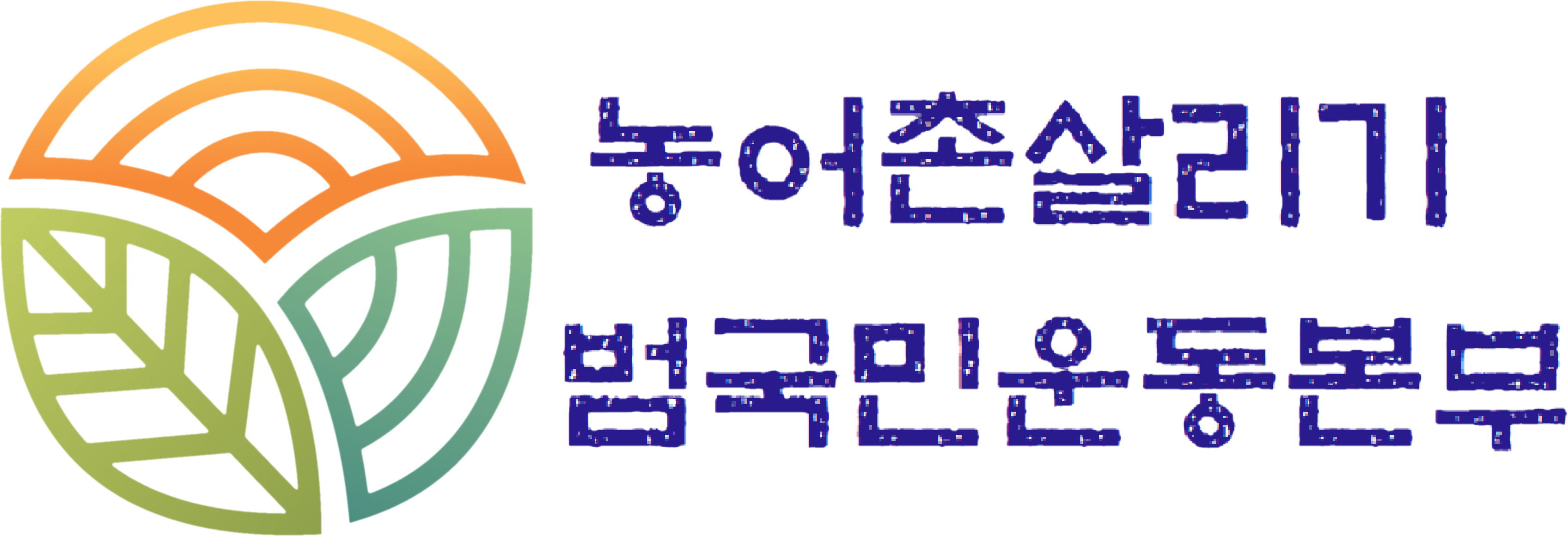 스마트팜 수지분석 자료